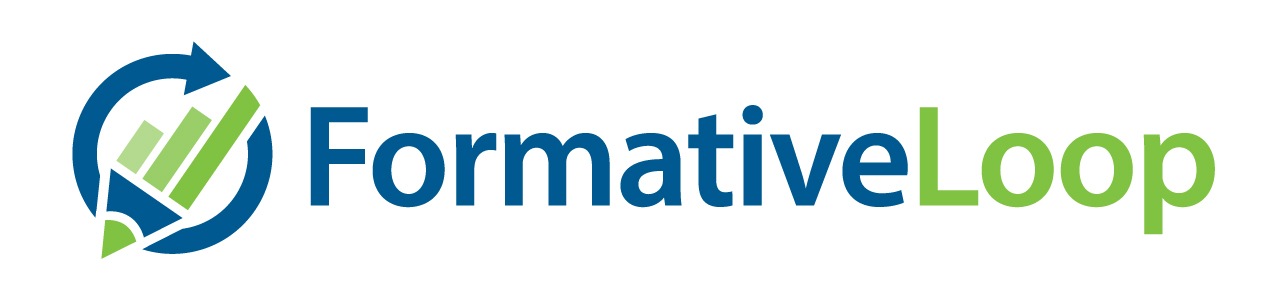 Individualized math practice, simplified.
Agenda
Intro to Formative Loop
Getting Started & Demo
Best Practices
Your students complete a 5-minute
Individualized paper-pencil practice
You grade on the computer, then print tomorrow’s exercises
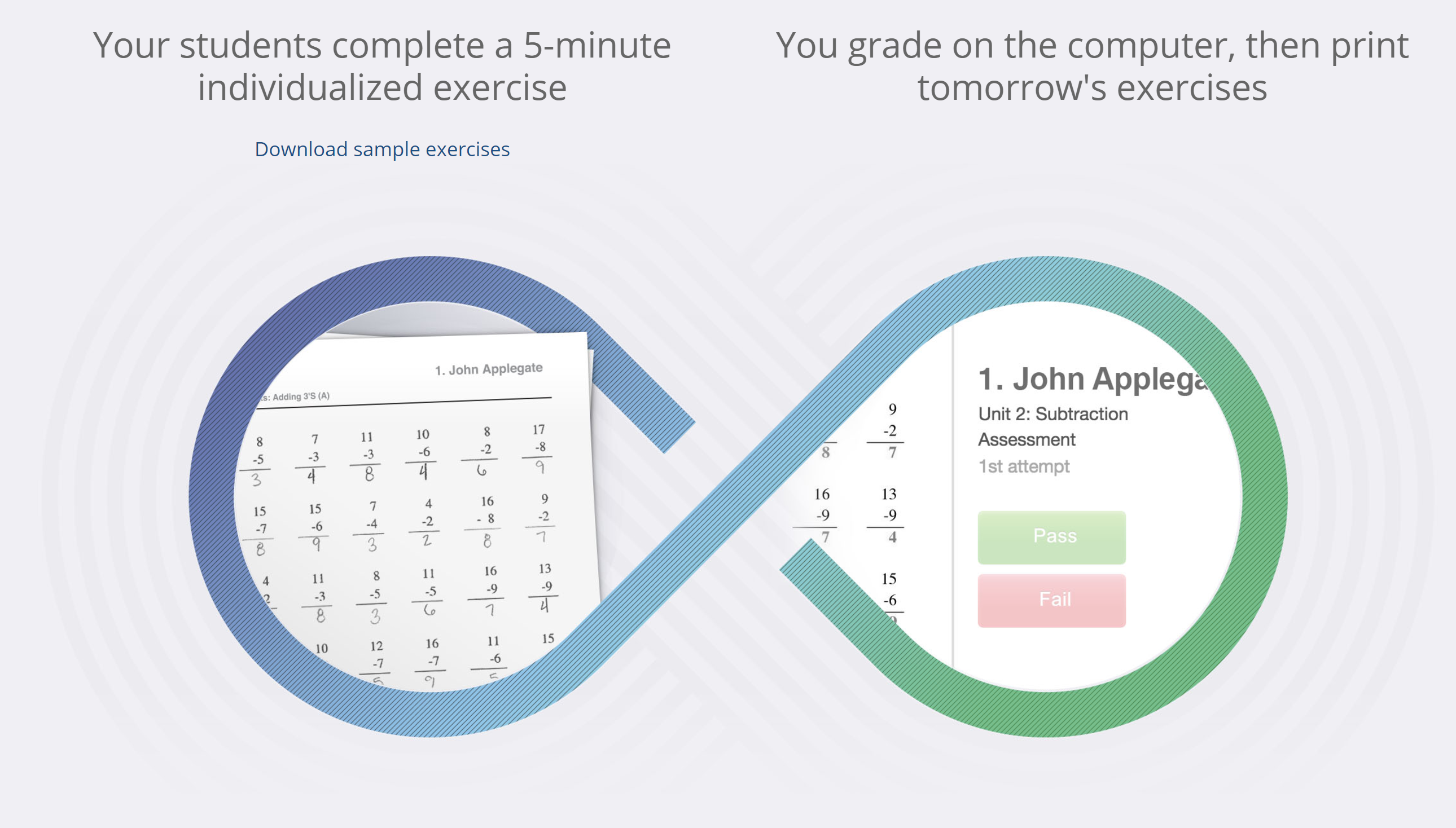 [Speaker Notes: It’s a simple program – your students commit to a daily 5 minute paper math exercise
It’s individualized to each student based on exactly their need
It has their NAME on it
You grade it on the computer and then print out the next days exercises]
Higher level problem solvingrequires a solid foundation
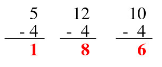 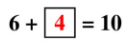 Formative Loop is focused on basic facts & foundational skills aligned with common core and state standards
Making 10, Place Value, Expanded Form, Rounding, Number spelling
Perimeter, Fractions, Time, Money, Order of operations

Students receive daily skills practice
	Practice is KEY to mastering any skill

Teachers receive daily data on student skill gaps
	This is KEY to focusing instructional time
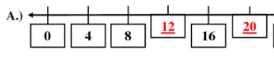 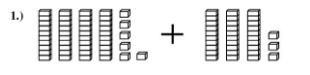 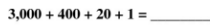 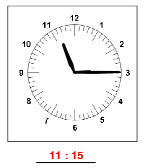 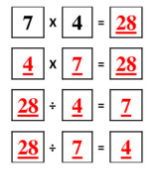 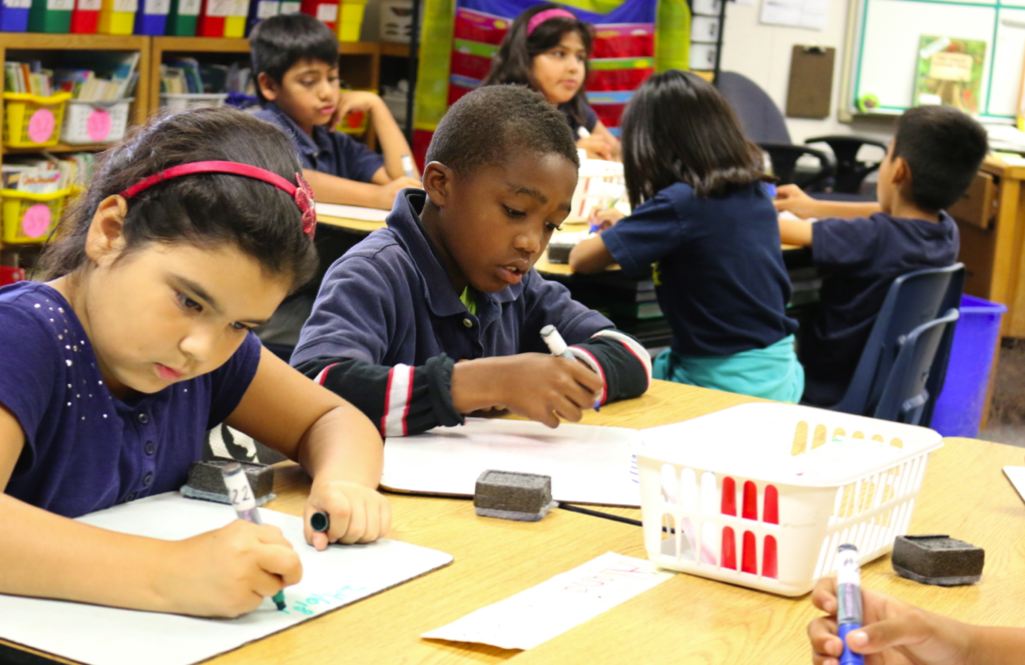 How it works
Students do a daily 5 minute individualized math practice on paper
Students must master a skill to advance in the program
Teachers & Administrators track progress on the Formative Loop Website
Daily practice is printed as a PDF with the student’s name on it

Easy to adopt consistently across a campus
5 mins in class for the practice & 4-7 mins for grading and feedback

Fine-grained reports for teachers and administrators to identify problem areas and needed intervention
Individualized Homework included for extra practice and parent involvement

Points and Award Certificates keep the students engaged
Getting ready
1. Upload your class lists with these buttons when you first login
Possible to bulk upload students from Excel orjust type in your student names
2. Add teachers or graders
They will receive a welcome email to setup their account
3. Print your first day’s exercises

When to begin the program
Grade 1 typically starts third month of school
Grades 2-8 start as close as possible to the first day of school
All students start at the beginning of the sequence – a spiral review of the previous grade level is included and students quickly get to their skill level
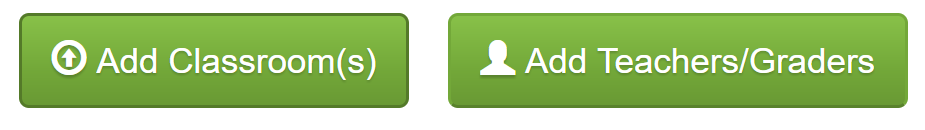 Day to day with Formative Loop
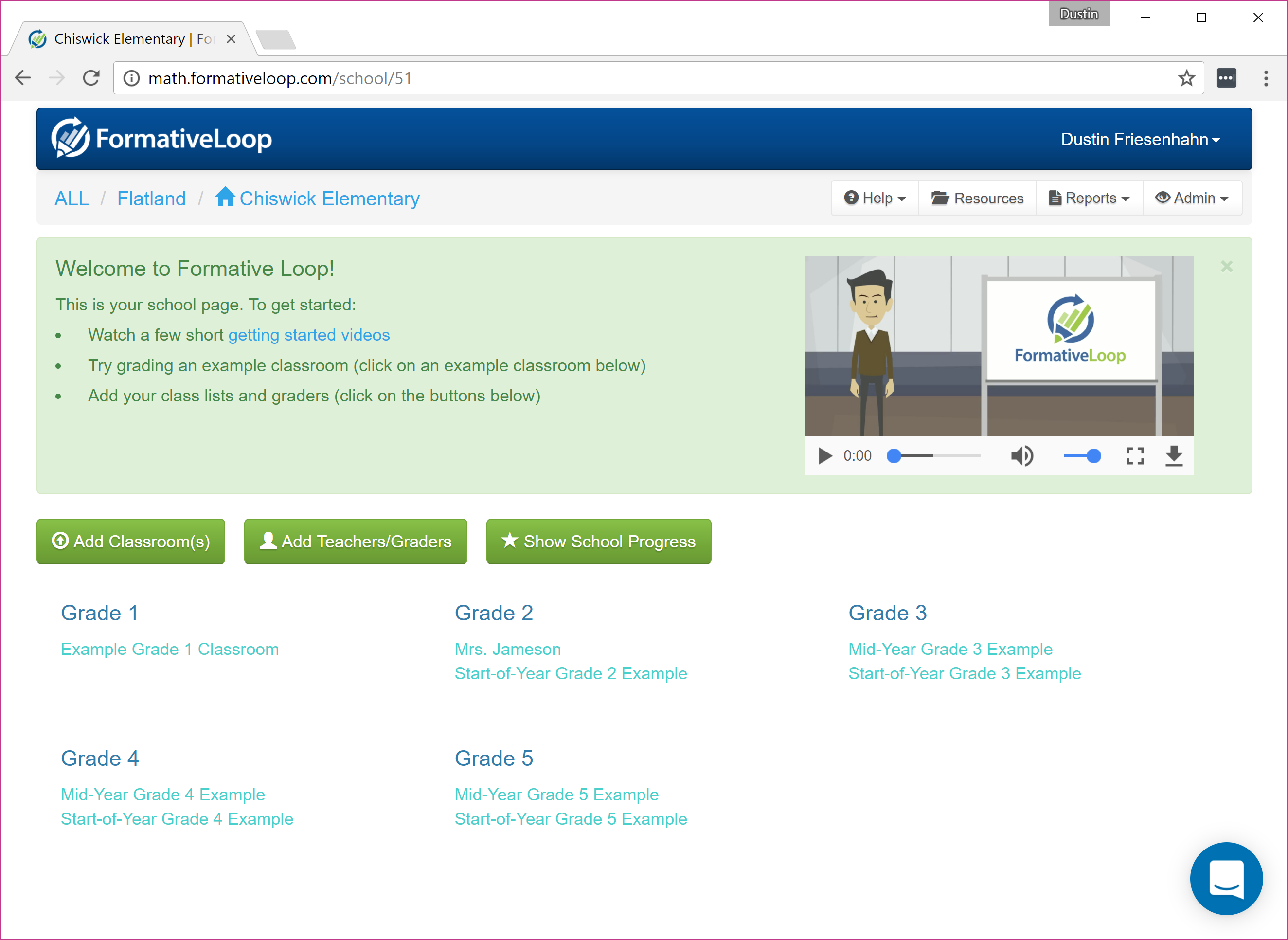 Start your math day with the 5-minute timed practice.

Collect the papers, and login to formativeloop.com with you school email.

Find your class in the list to begin grading
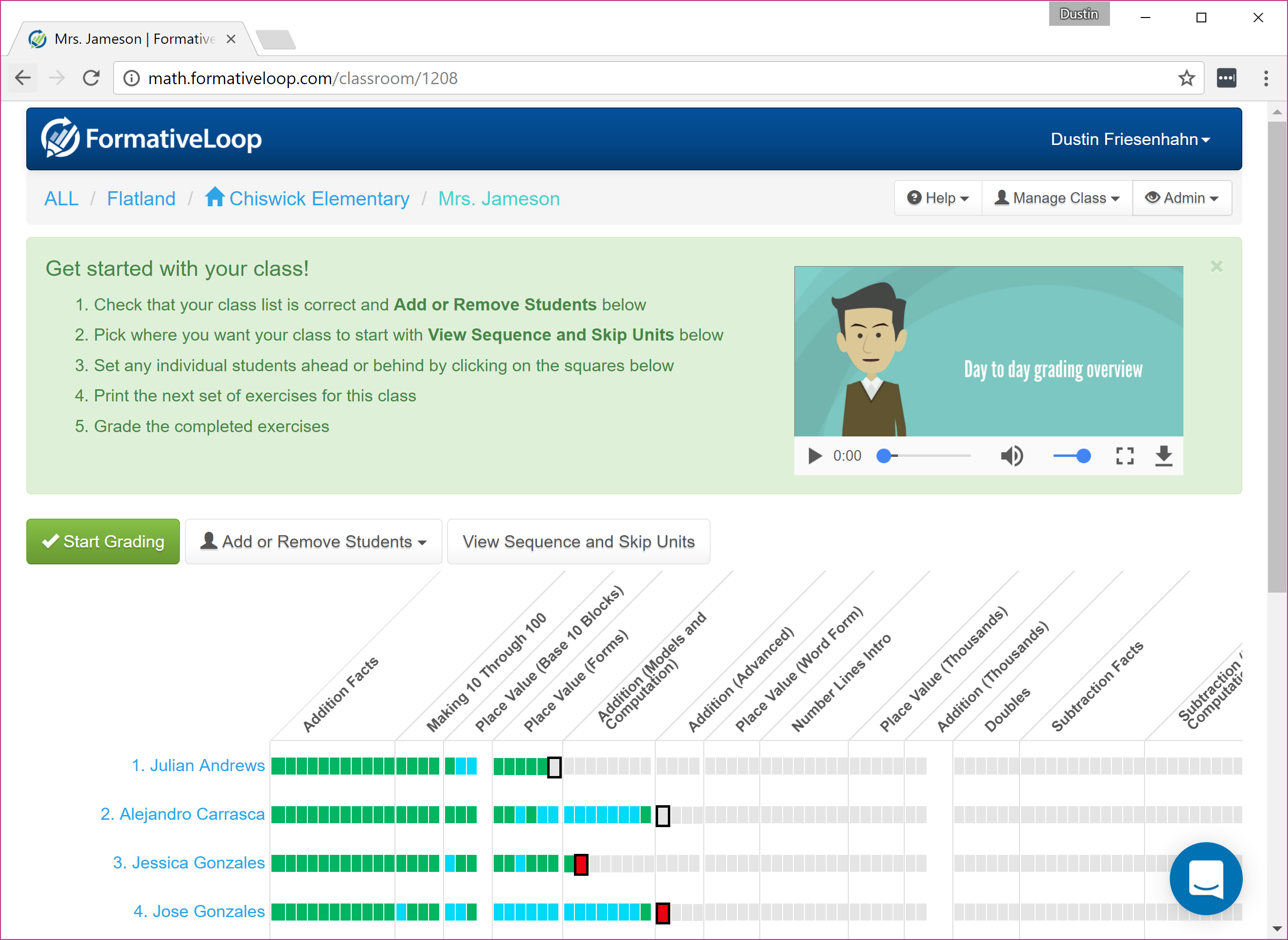 Click “Start Grading”
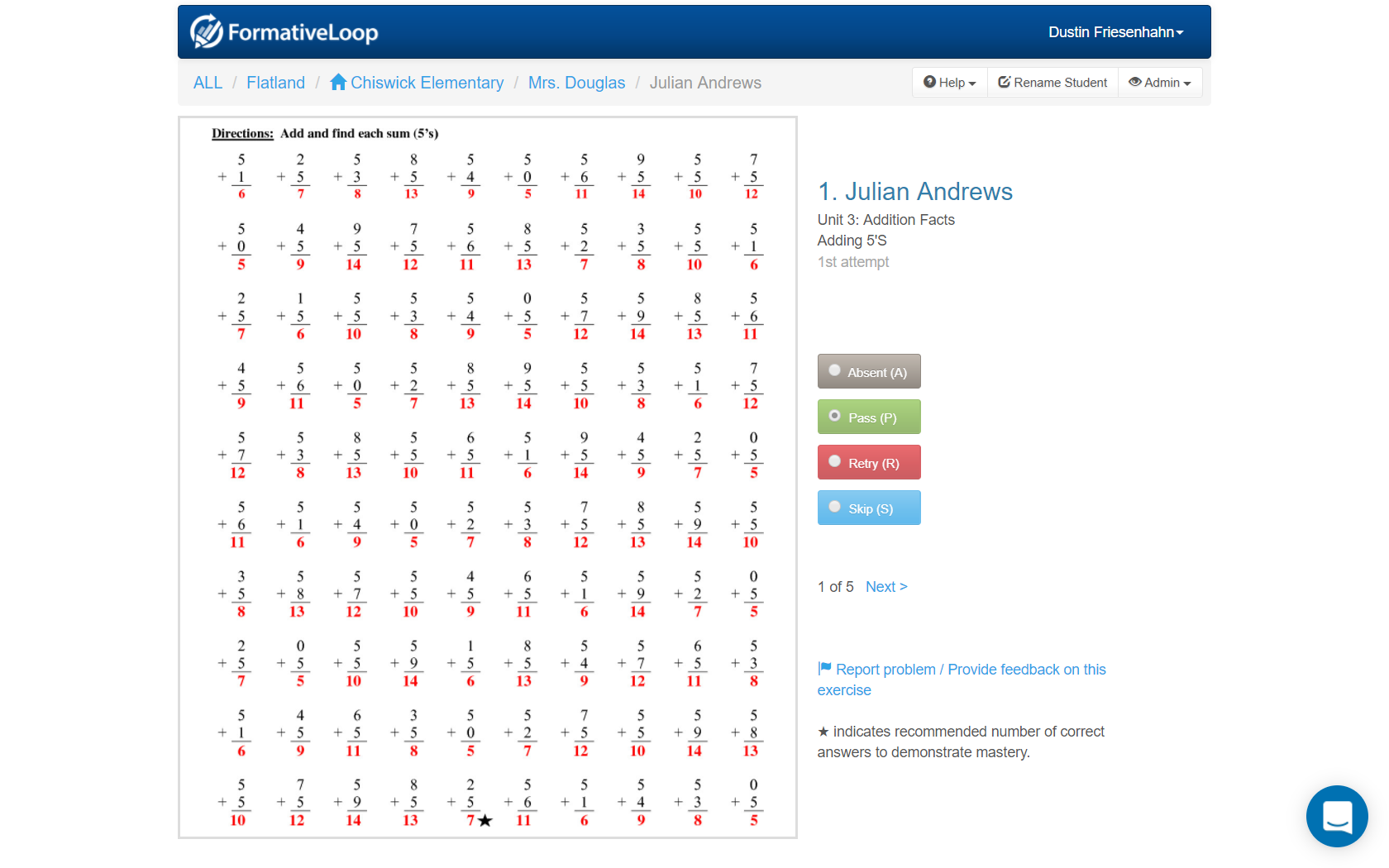 Order the papers with the numbers at the top.  

The answer key is on the screen for each student.
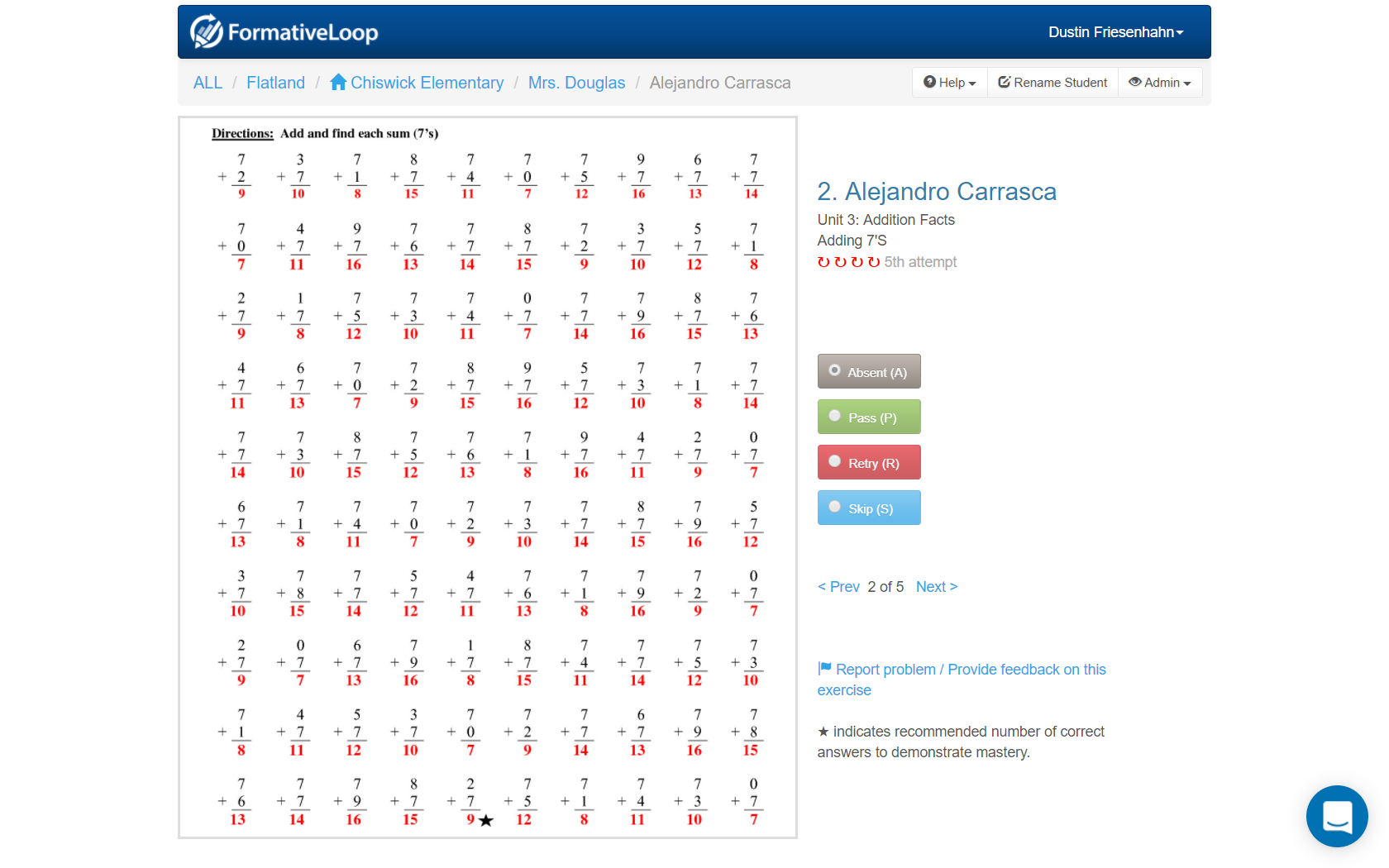 Choose Absent - Pass – Retry - Skip
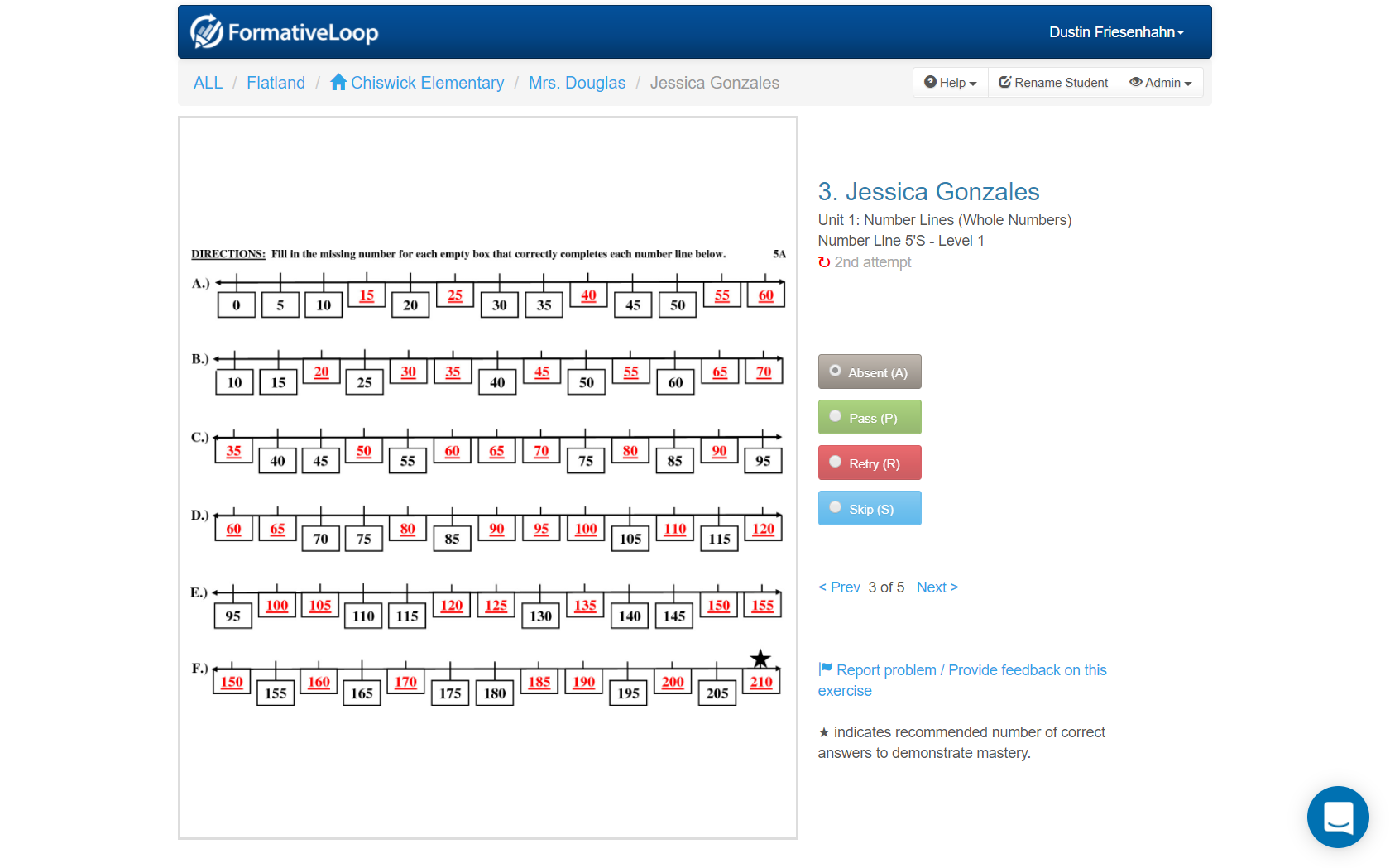 The next student’s answer key is automatically displayed
Grading Tips
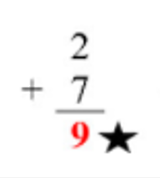 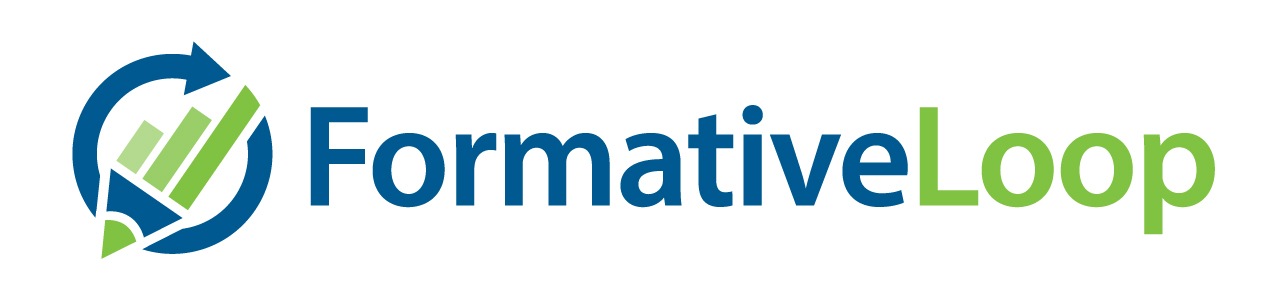 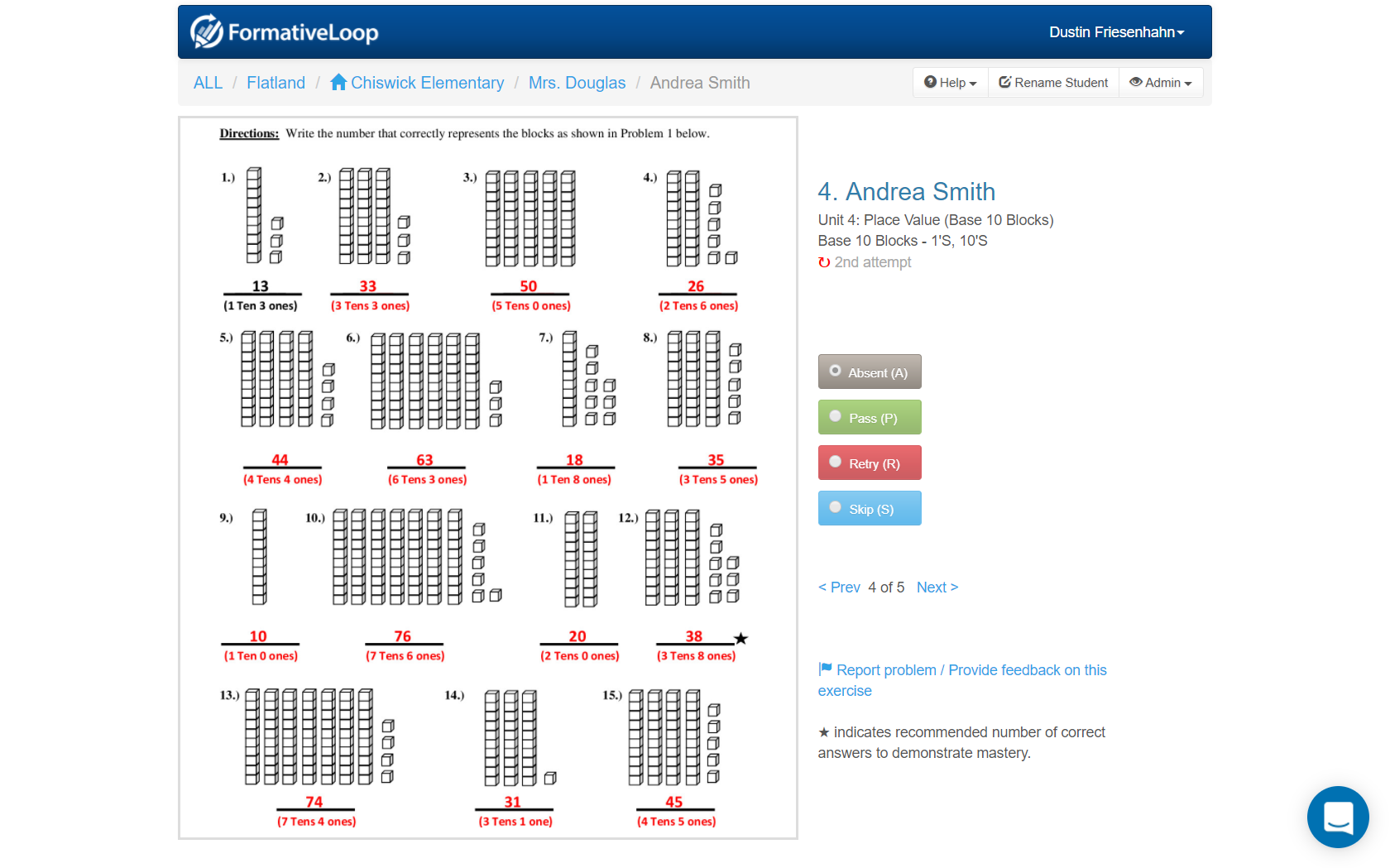 Keep going through your whole class
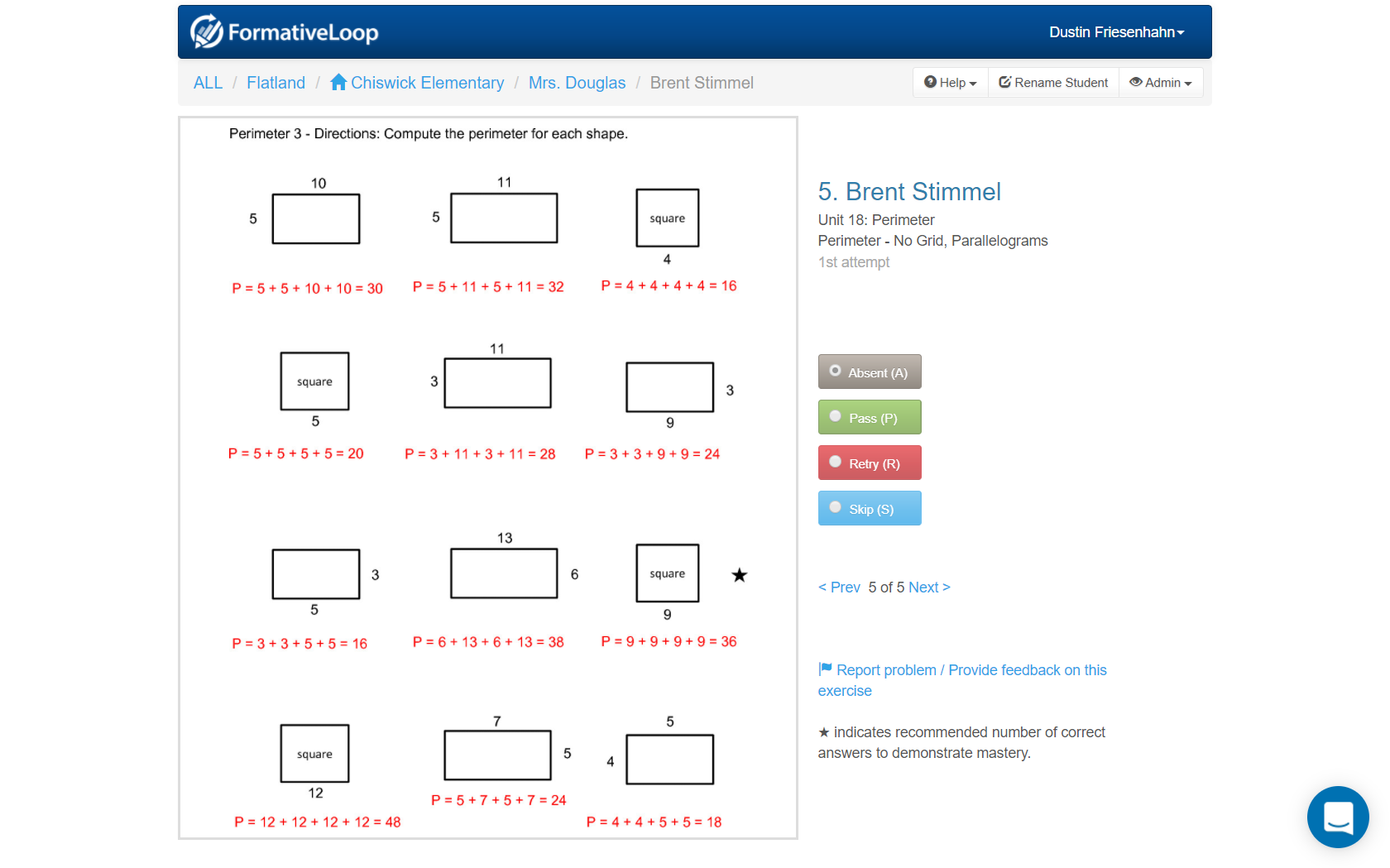 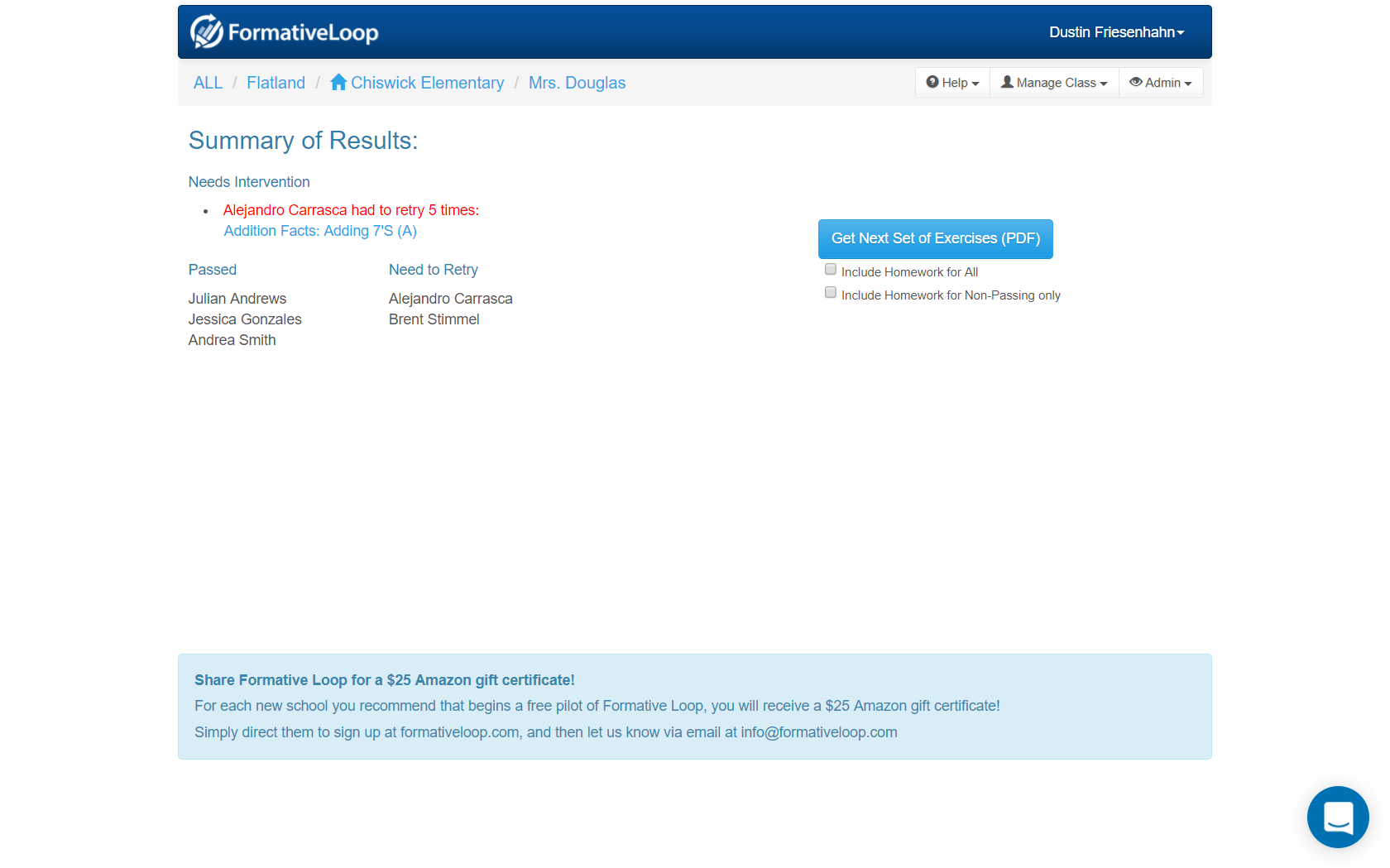 When done, students who are stuck and need extra help are highlighted in RED

Homework can optionally be included

Click “Get Next Set of Exercises” to download the PDF
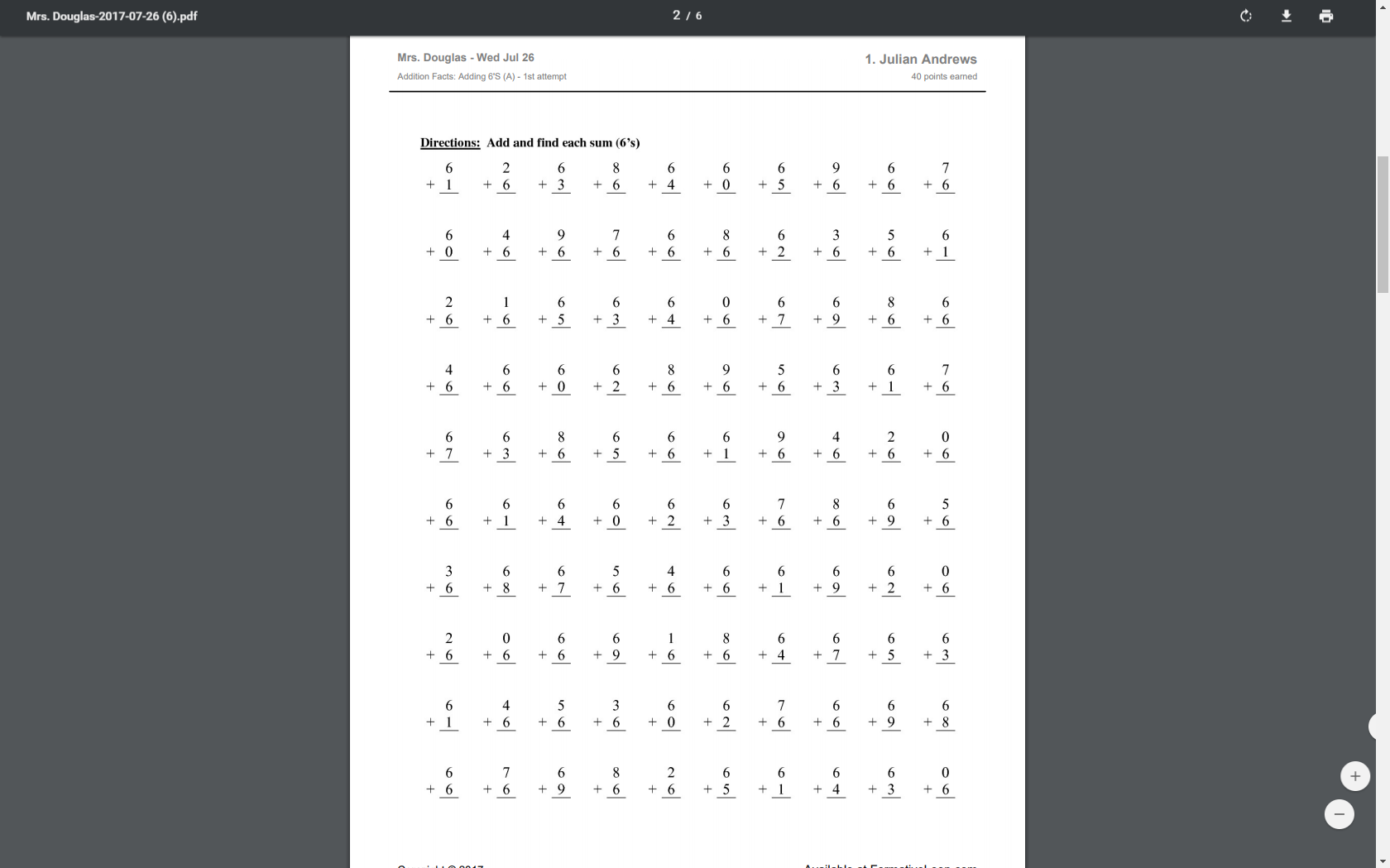 Print the next day’s exercises with this PDF
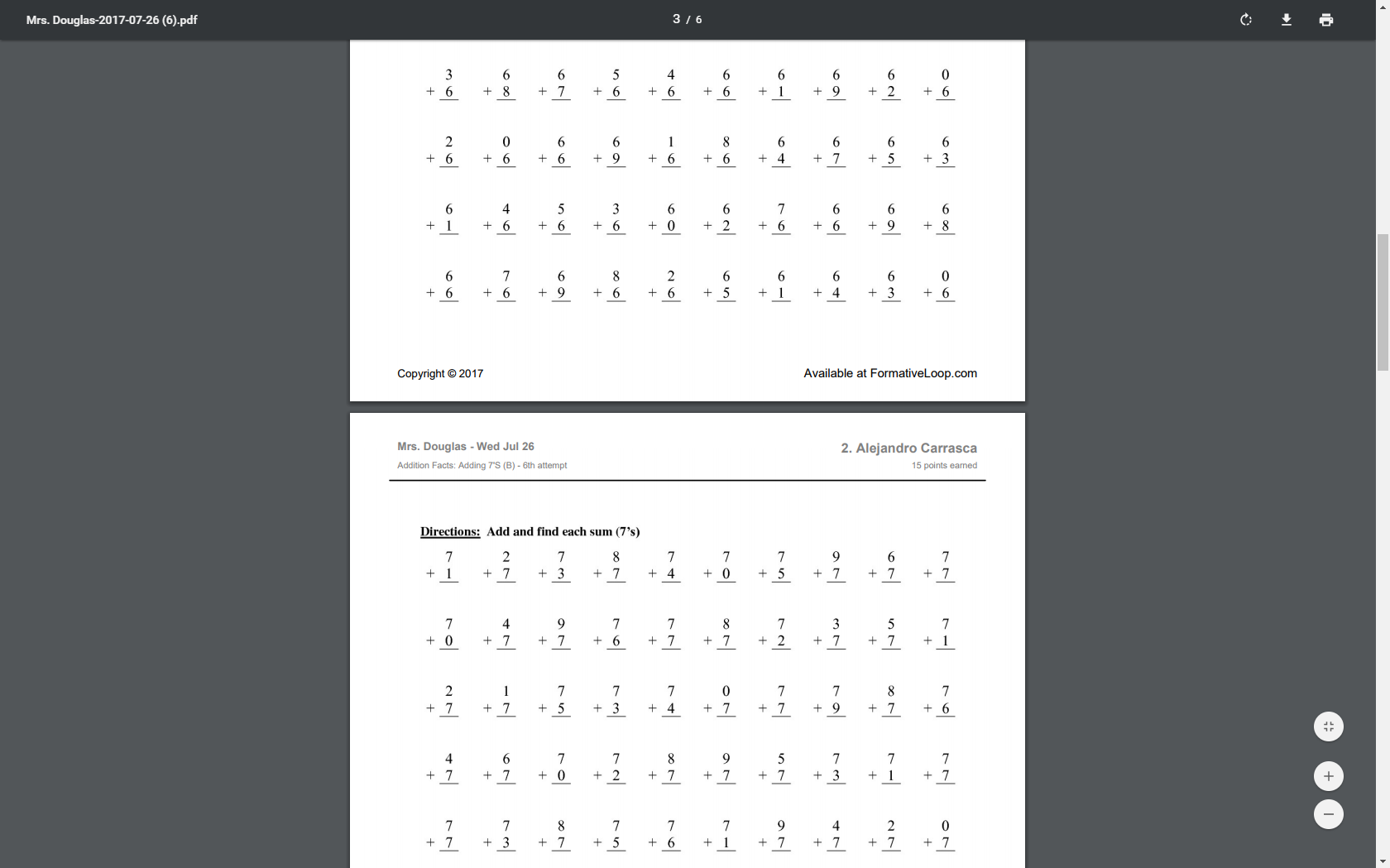 Each page will have the student’s name on it
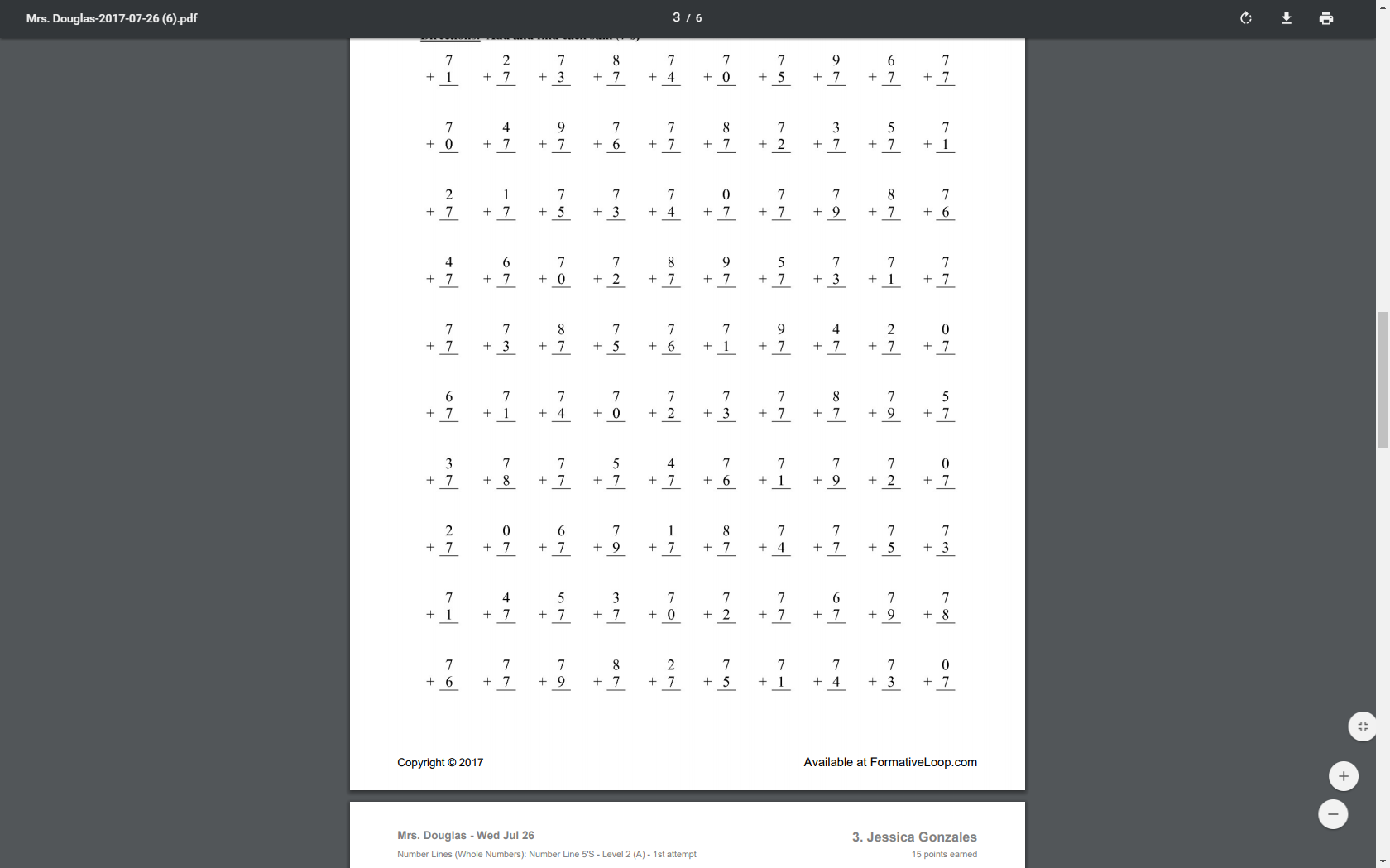 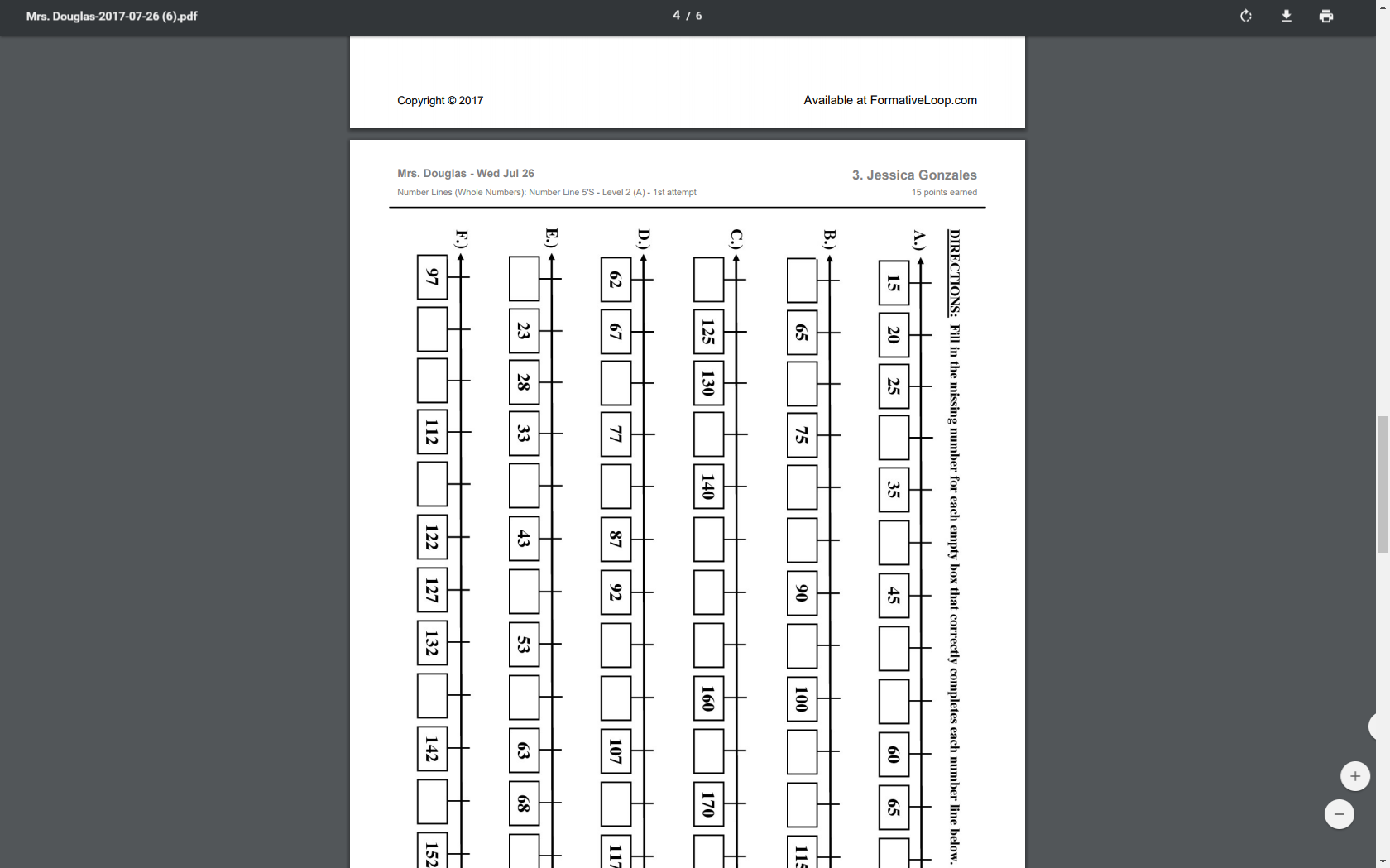 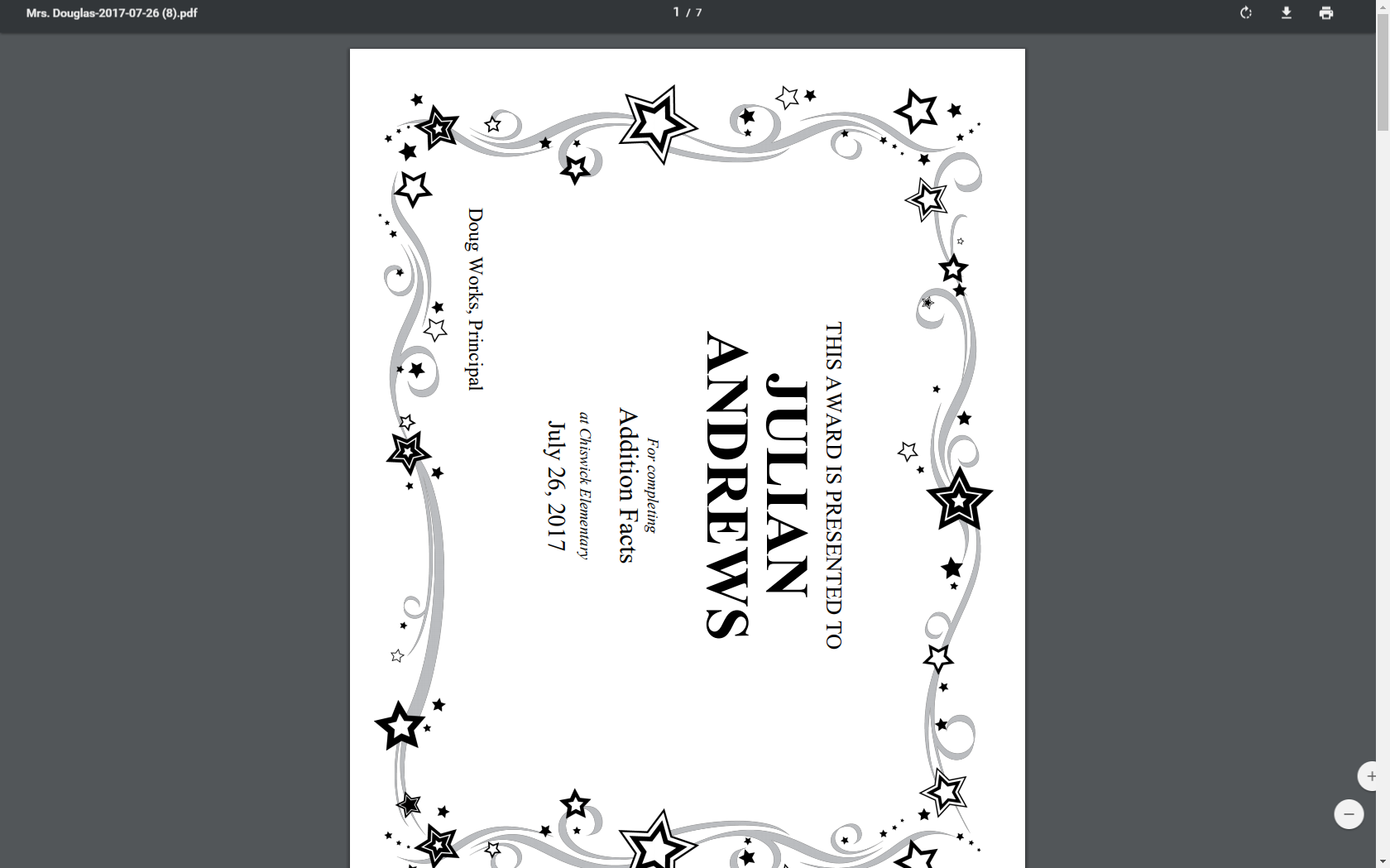 Award certificates print out when students finish major units
Printing Tips
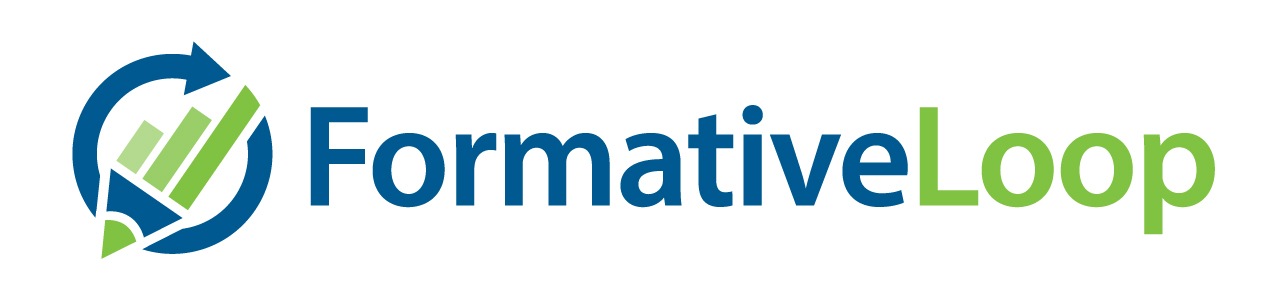 Formative Loop Points
Points are awarded for progress throughout the program
Daily attempt (Retry) – 5 points
Passing a skill – 10 points
Passing a mixed assessment – 20 points

Recommended levels for real-world incentives
100 points – large reward (trip to the treasure box, lunch with the teacher, Hershey kiss from the principal)
50 points – medium reward (line leader, shoes off day, bring a toy from home)
25 points – small reward (get a sticker, choose the story to be read, choose your seat)
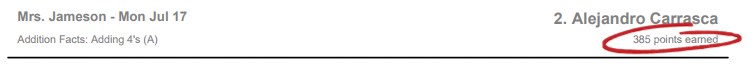 Optional template for printing paper “points currency” : http://formativeloop.com/wp-content/uploads/Loopers.pdf
Who manages the program
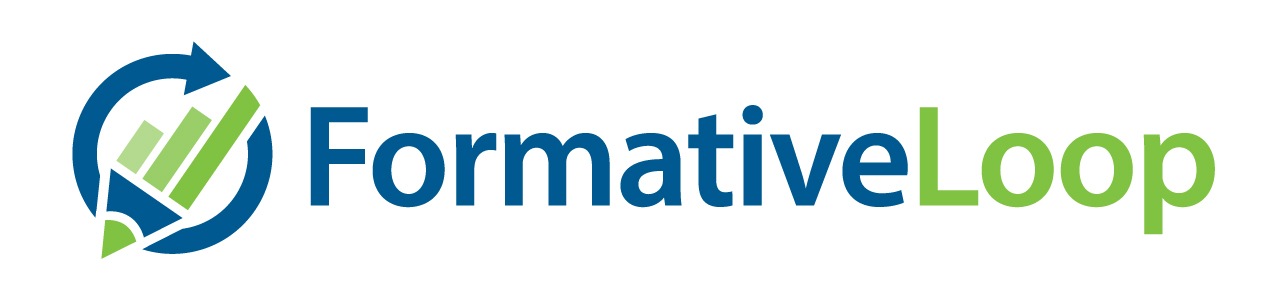 [Speaker Notes: This is an optional slide to describe the two approaches for running the program.]
Your First Day
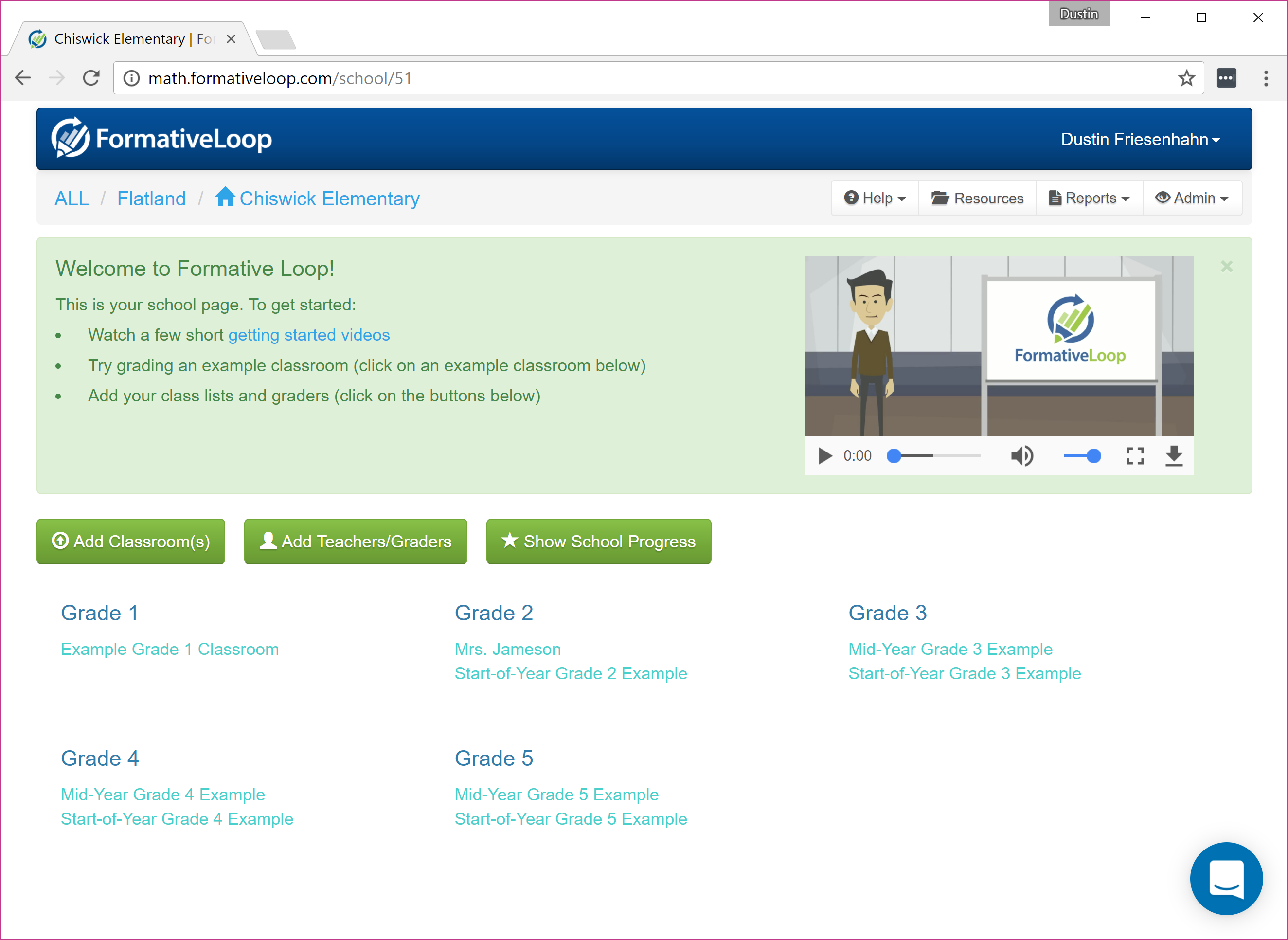 Login to formativeloop.com with you school email

Find your class in the list
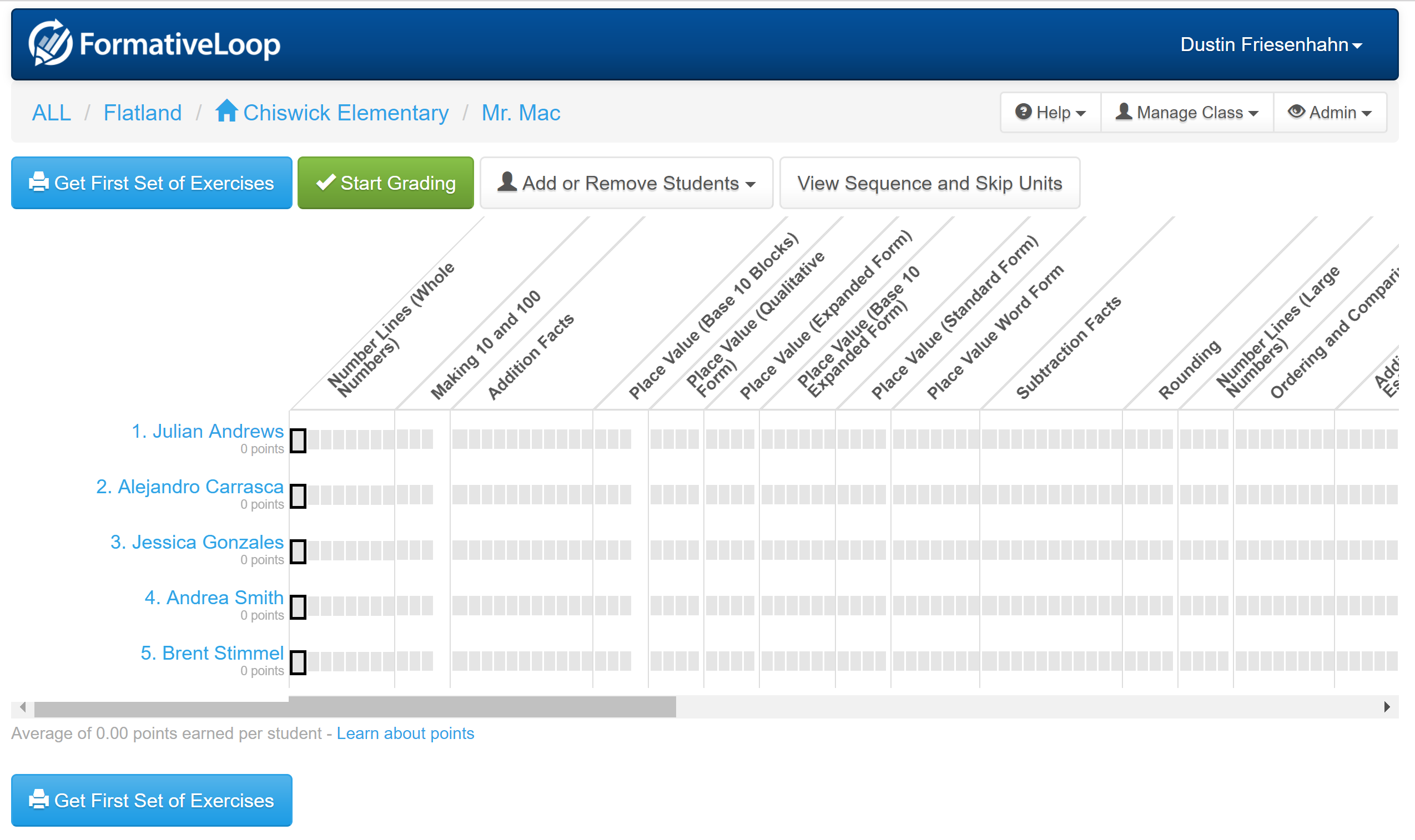 This screen shows each student’s progress
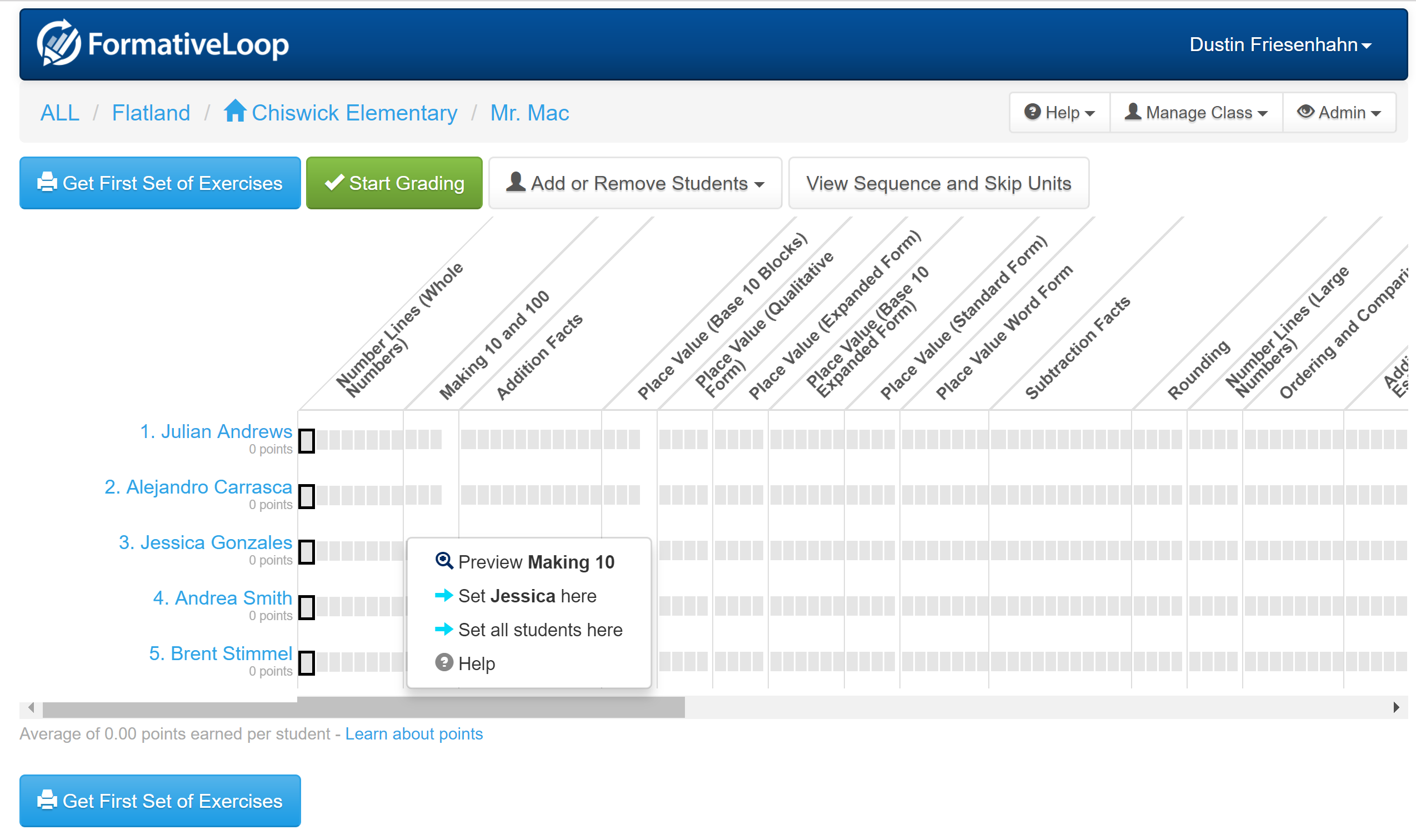 Click on a skill if you want to SKIP a student ahead (usually just start everyone at the beginning)
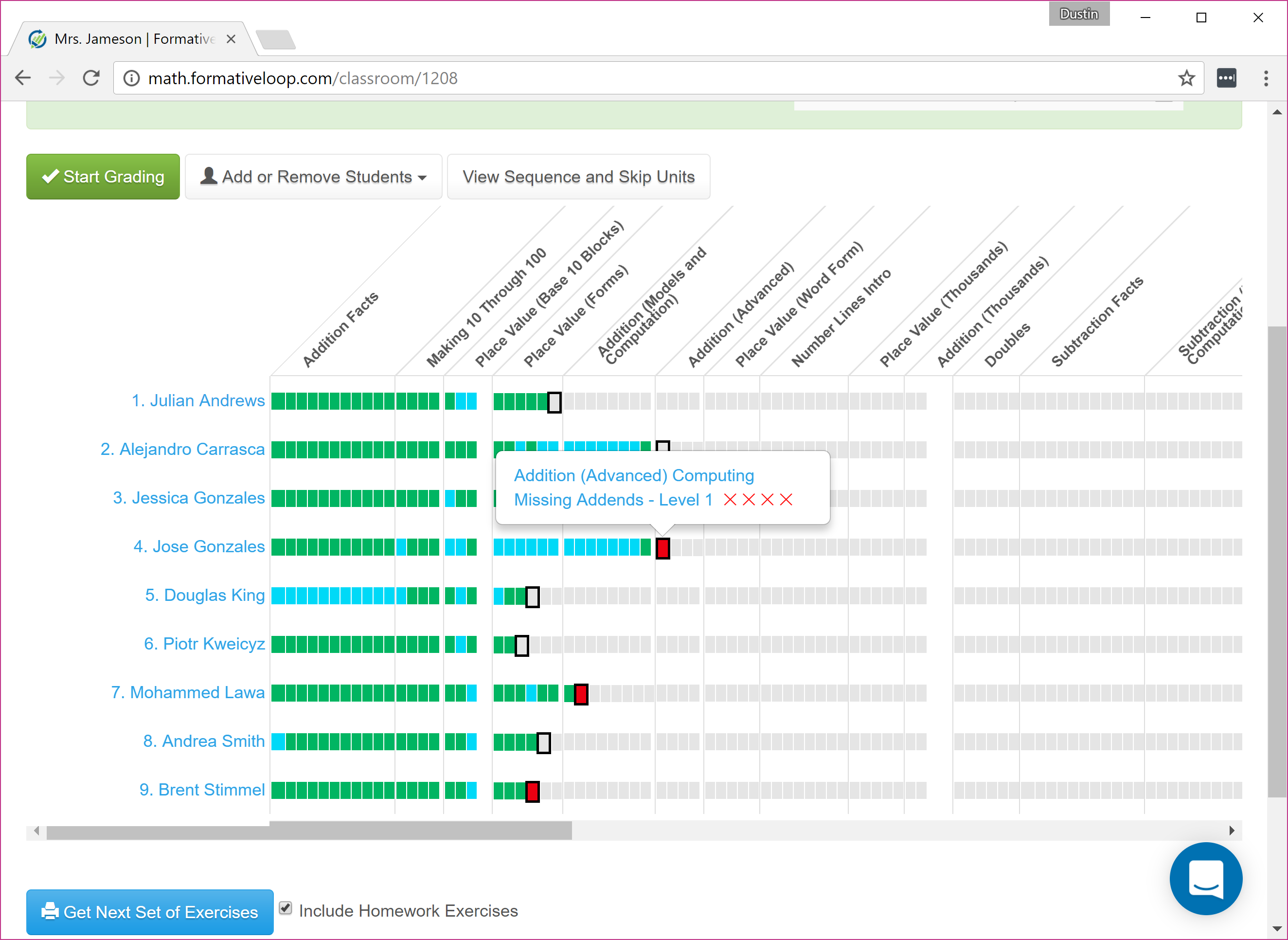 Later you will be able to hover over a skill to see how many attempts -> light blue are skills that were skipped
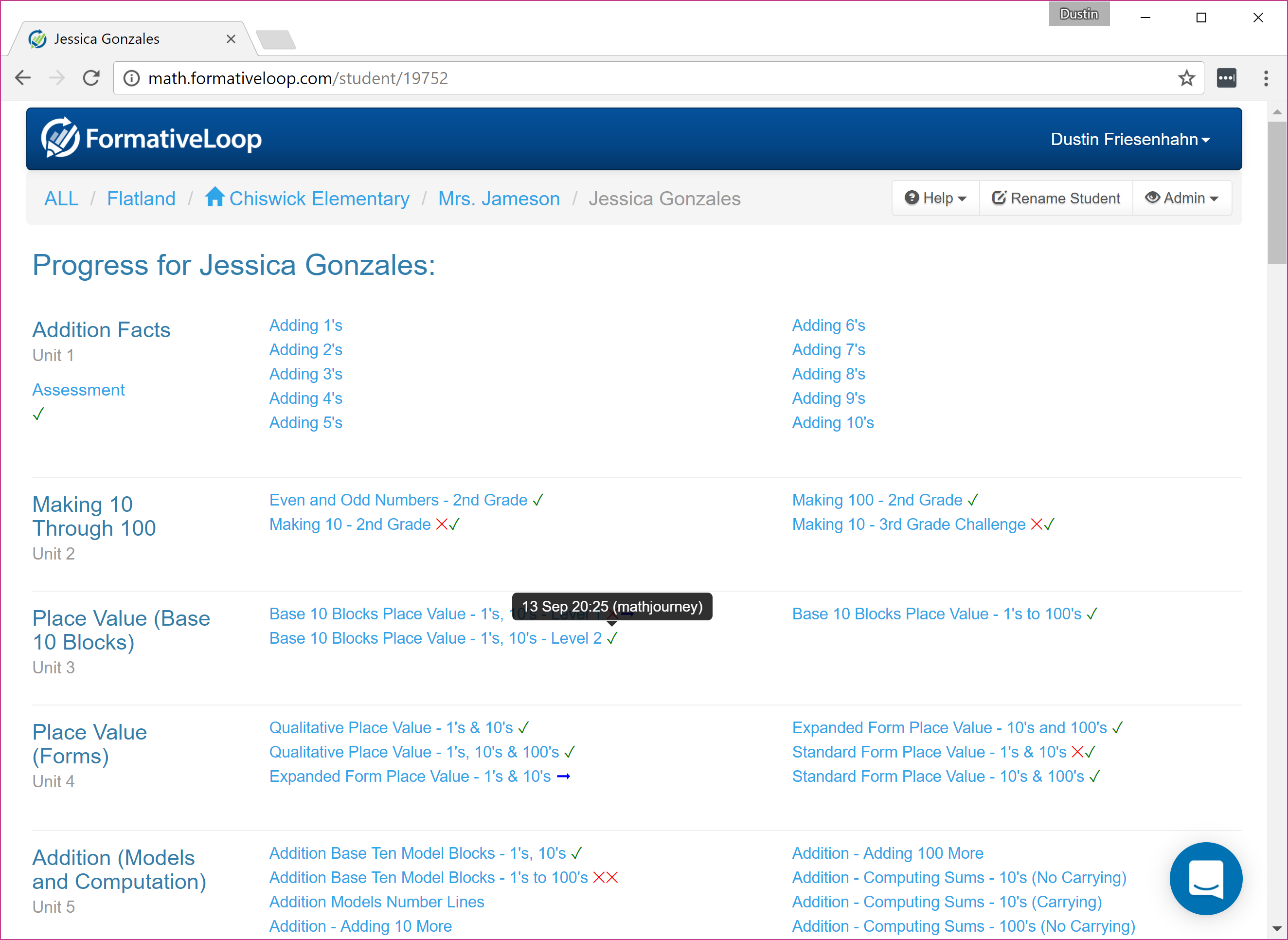 Clicking on a student presents their progress in the program
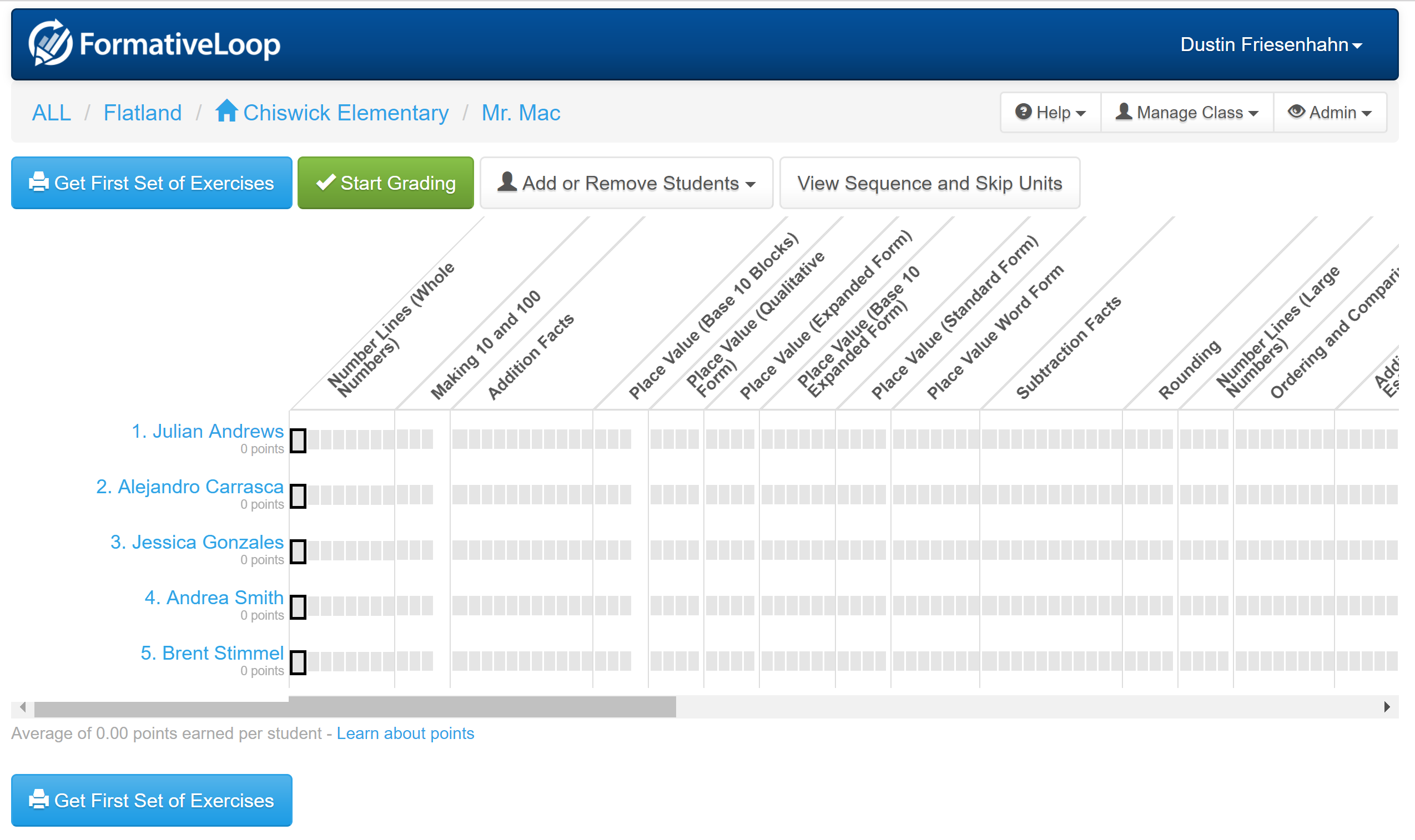 Just click “Get First set of Exercises” and print to get started!
Review of key best practices
Commitment to practice - Getting to 4 or 5 days a week will greatly improve your success

Spot check!  Grading for accuracy takes too long – it’s a daily practice, and needs to be efficient in order for your to be able to manage it!

Intervention for stuck students – When a student retires more than 3 times, the program will highlight them as stuck.  Make sure to provide extra assistance to help them with that skill.

Build an easy incentive program with the points – When done well, the students will beg you to do math!
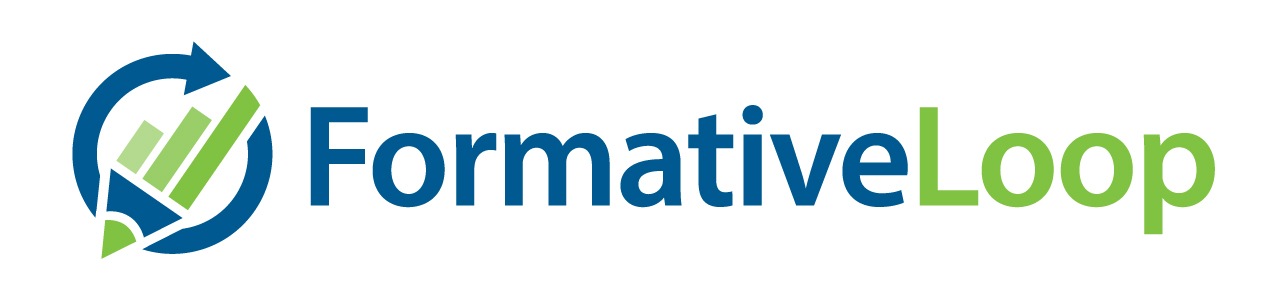 Thank You!
For help, reach out to
your campus coordinatoror 
support@formativeloop.com